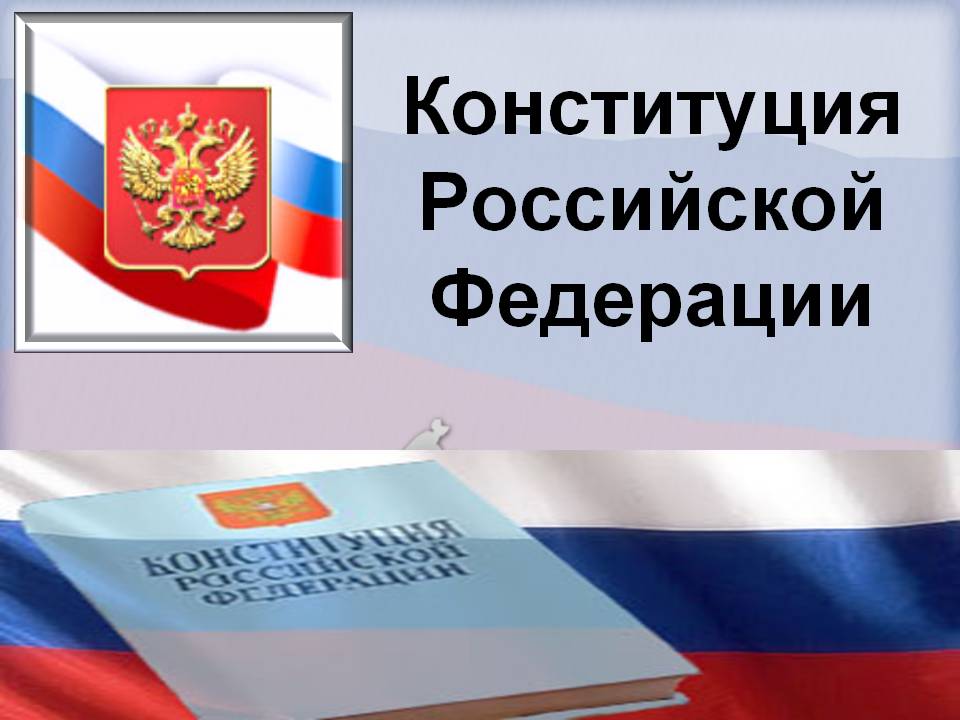 Презентацию подготовила учитель начальных классов Никитенкова С. Д.
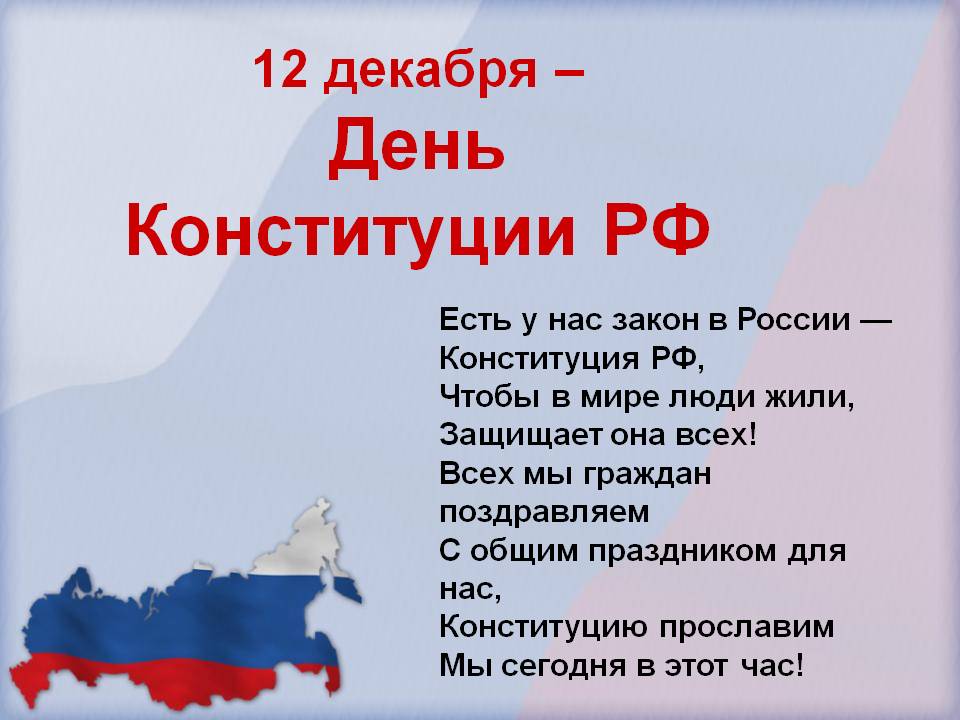 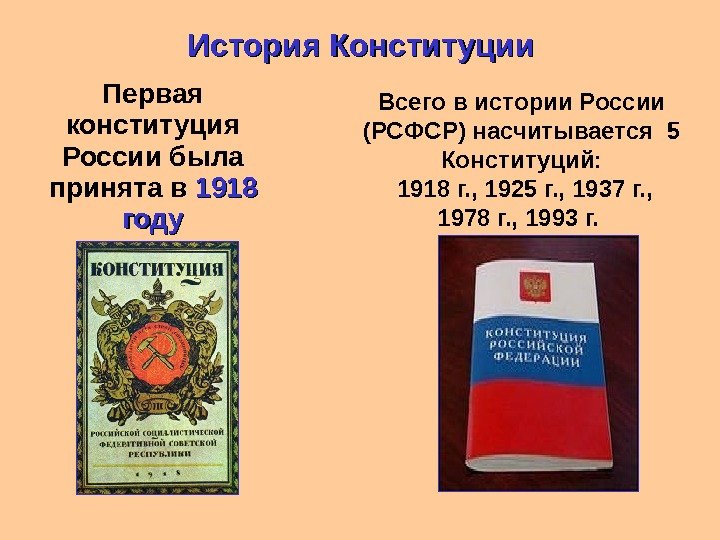 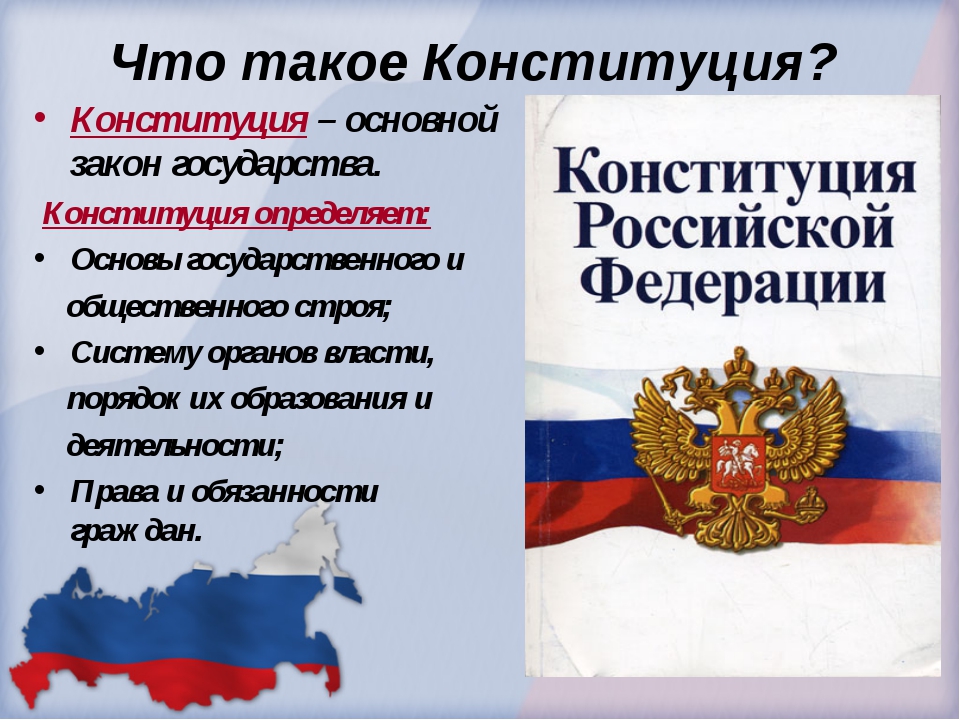 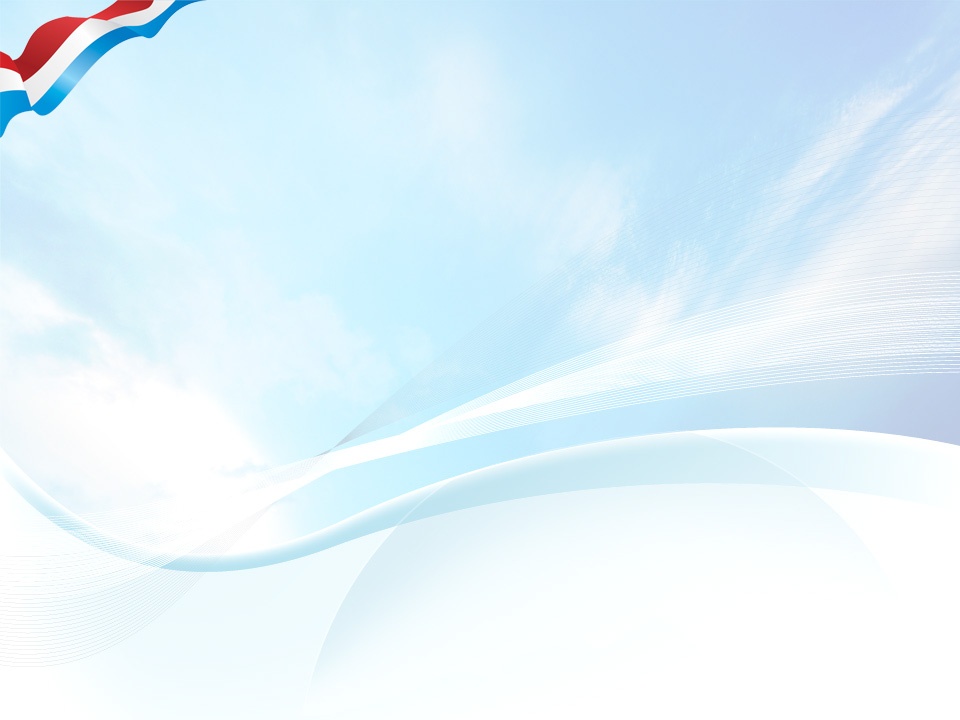 Что такое законы?
Законы – это правила, которые устанавливает государство.
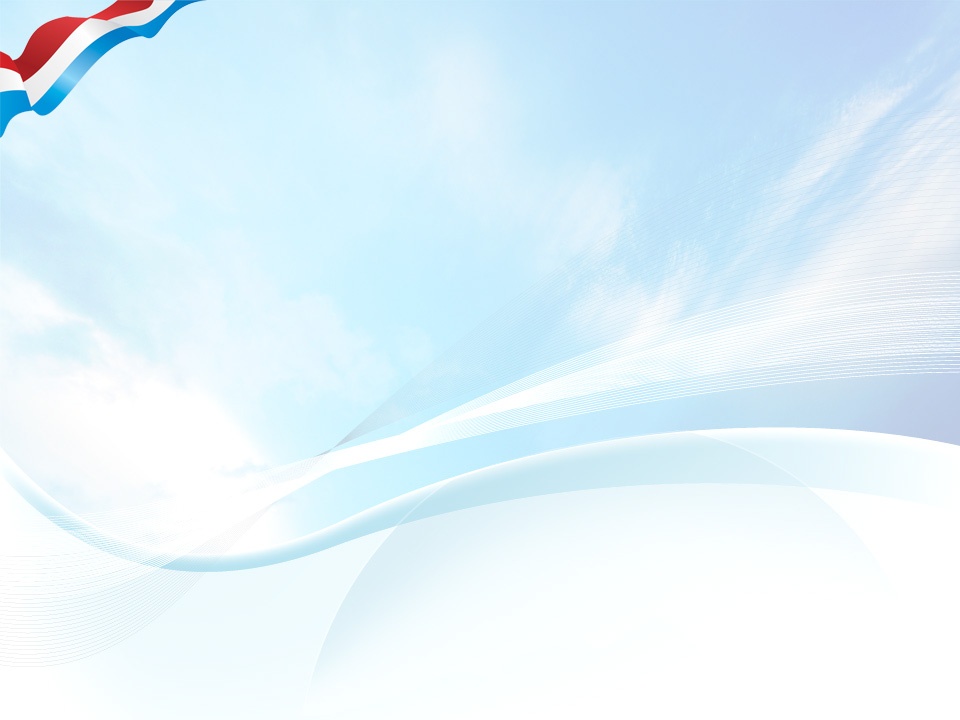 Народ может выбирать президента своей страны, выбирать депутатов  в Государственную Думу.
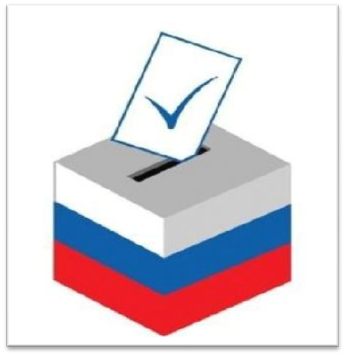 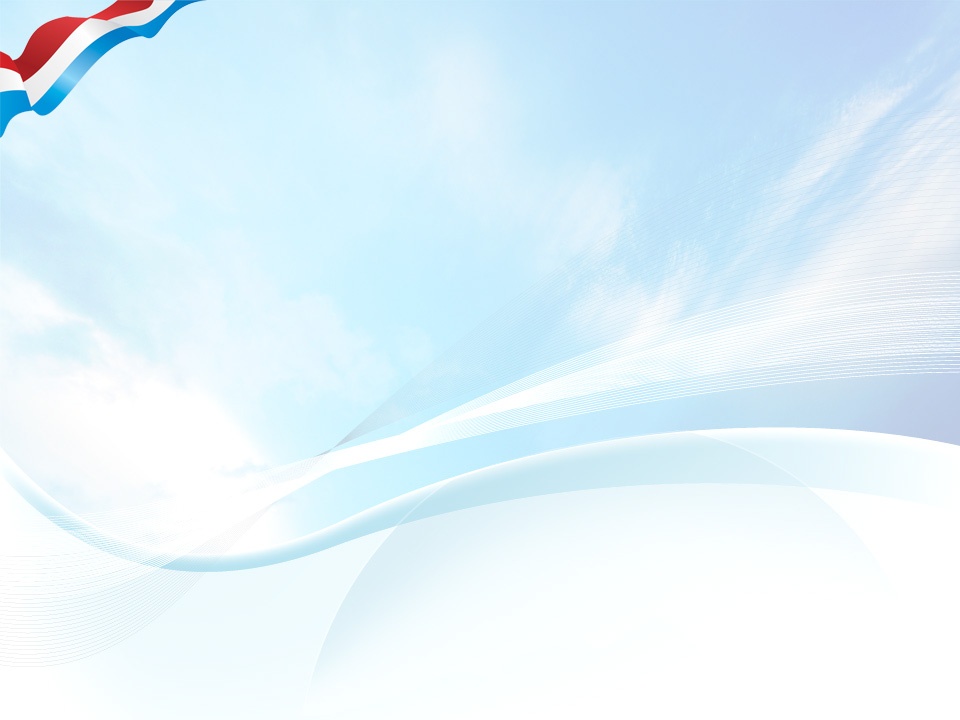 Действующий президент РФ
Президент – глава государства;
    В его руках находится особая власть – президентская;
    Его главные задачи: охранять конституционный строй России, поддерживать гражданский мир и национальное согласие.
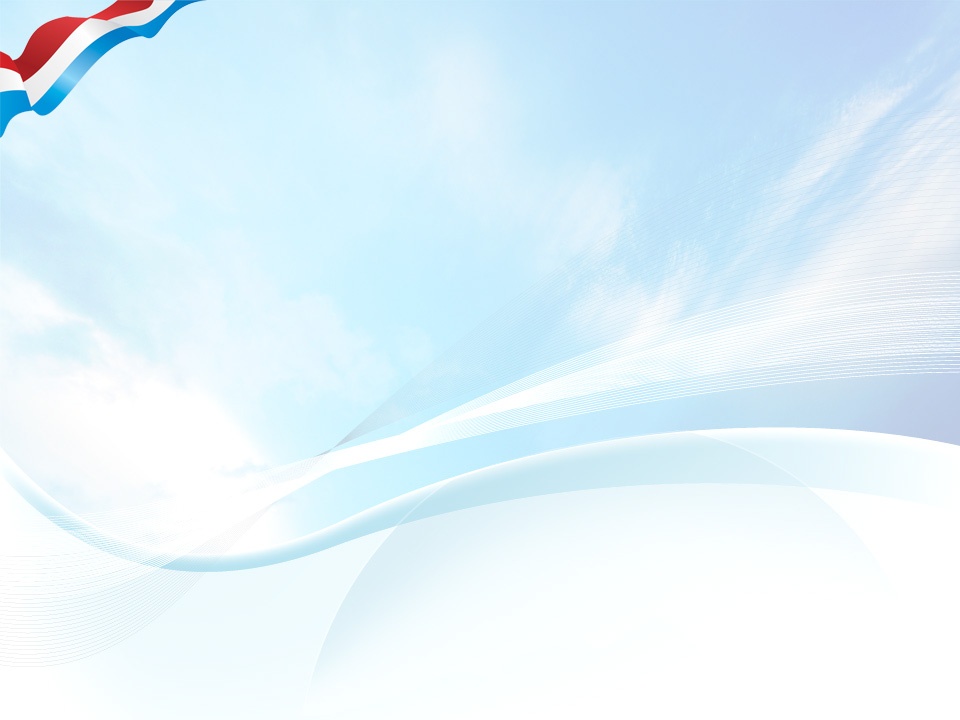 Россию населяют 180 национальностей, народностей и этнических групп. И все люди в нашей стране РАВНОПРАВНЫ.
		Статья 19 Конституции Российской Федерации гласит:
		«Государство гарантирует равенство прав и свобод человека и гражданина независимо от пола, расы, национальности, языка, происхождения, имущественного и должностного положения, места жительства, отношения к религии, убеждений, принадлежности к общественным объединениям».
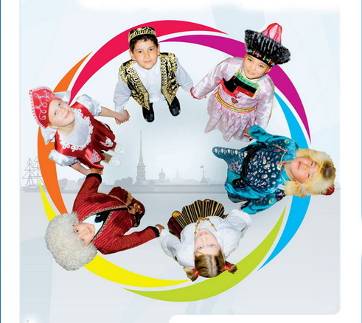 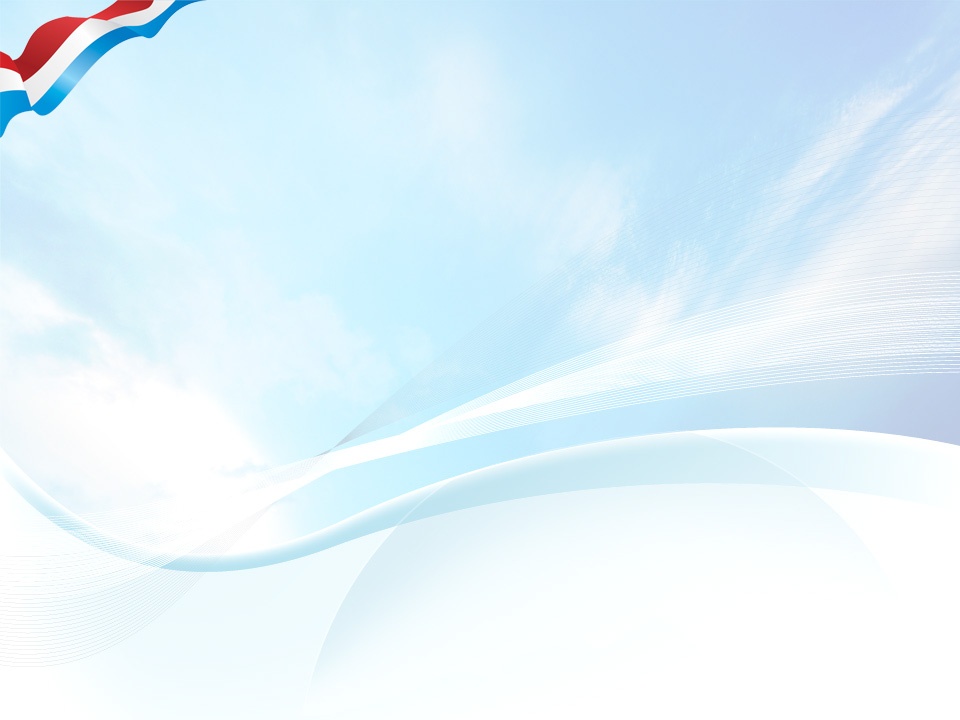 Что такое право и что такое обязанность?
Право – это узаконенная возможность что-нибудь делать, осуществлять, а обязанность – это действия, которые граждане обязаны делать.
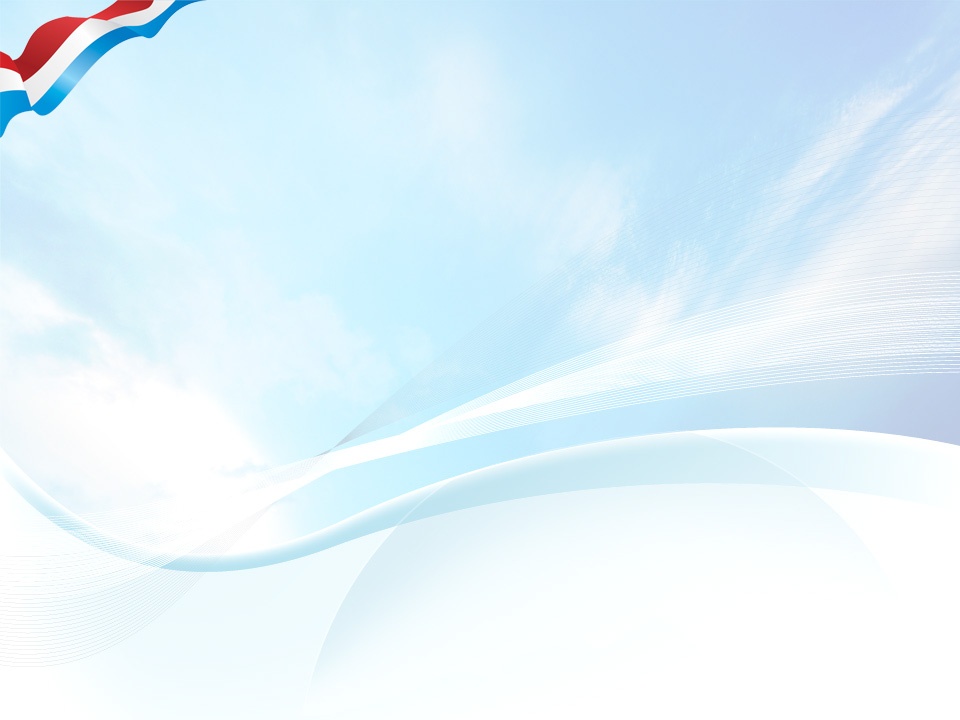 Как вы думаете, когда у человека появляются права, которые закреплены нашим основным документом Конституцией?
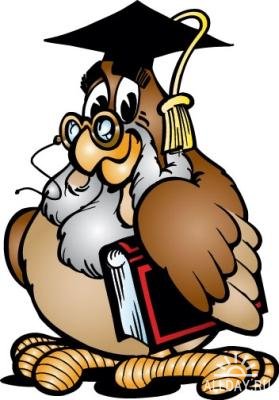 Итак ,когда человек рождается на свет, он уже имеет право на жизнь, на гражданство, образование, медицинское обслуживание, свободу, отдых, труд и т.д.
С 18 лет вы будете обладать  всеми правами, прописанные в  Конституции .
А разве  у человека только есть права?
Есть у нас с Вами и обязанности.  
Главная наша обязанность соблюдать законы, хорошо учиться, выбрать профессию и стать достойными гражданами своей Родины.
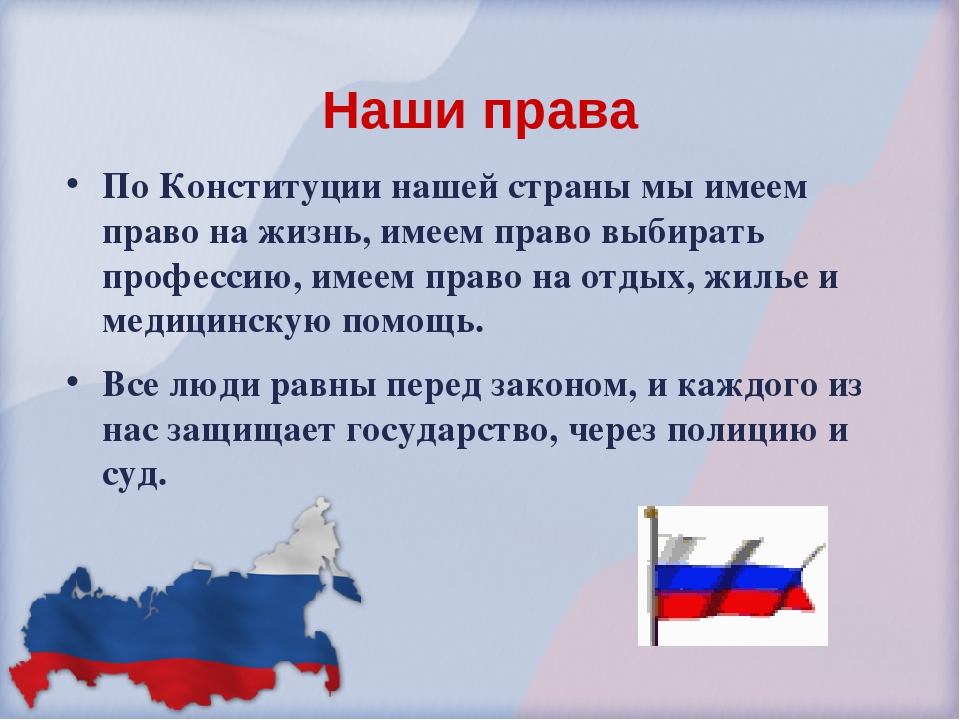 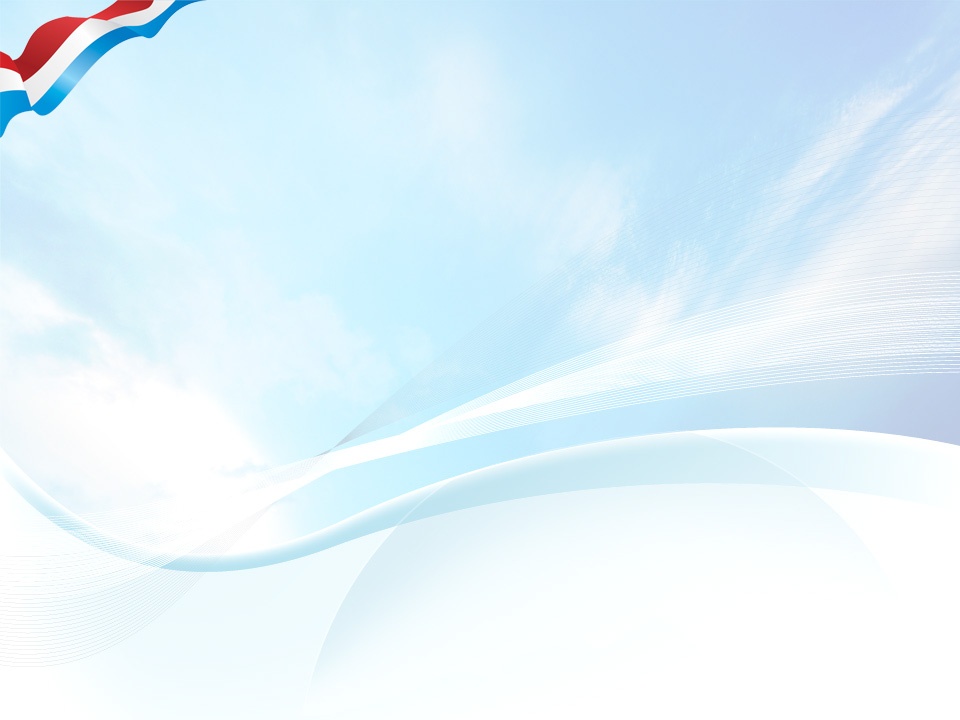 ДА - НЕТ
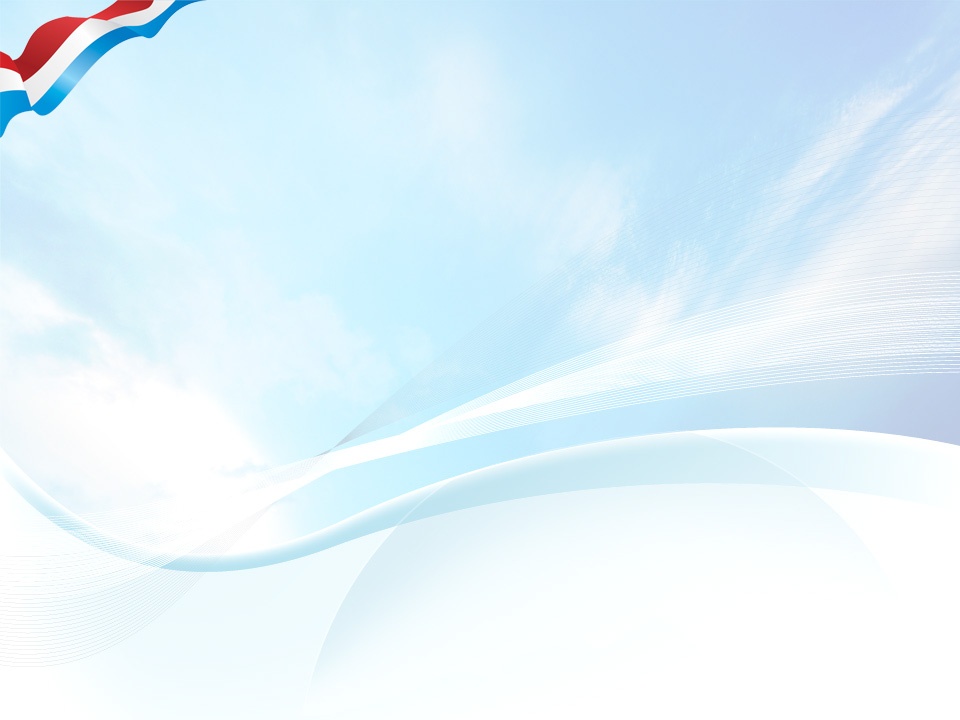 – Россия – наша страна?    
– Имеет ли человек право на личную неприкосновенность?
– Можно ли человека обращать в рабство?
– Можно ли относиться к человеку жестоко?
– Защищён ли человек законом?
– Имеет ли право человек защищать себя с помощью суда?
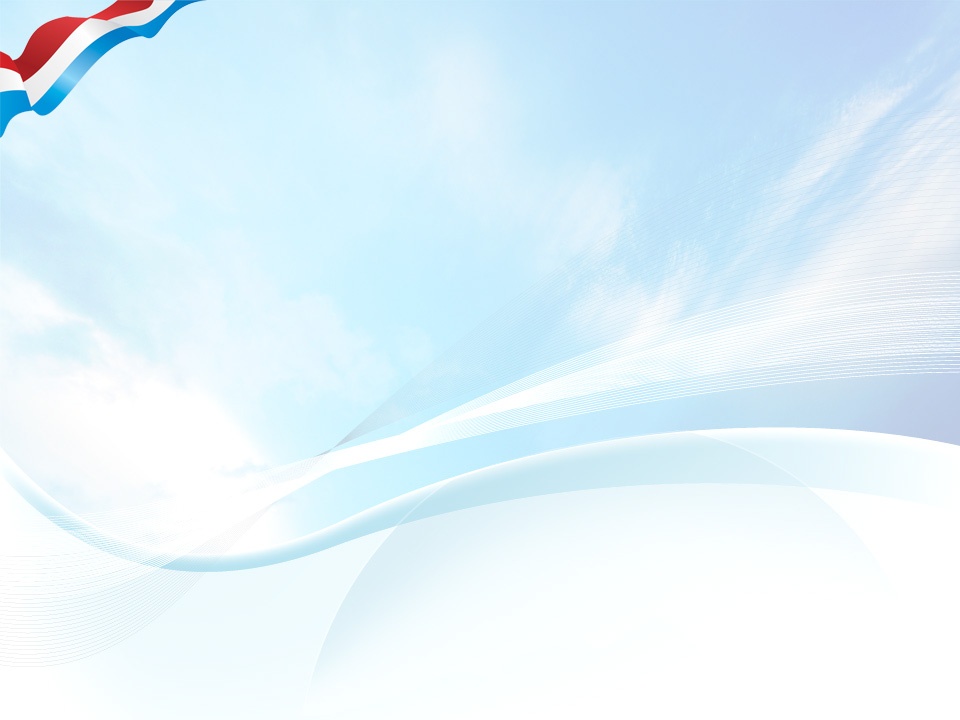 – Может ли человек свободно передвигаться по своей стране?
– Можно ли уехать из страны, а потом вернуться назад?
– Может ли человек владеть имуществом?
– Имеет ли человек право на социальное обеспечение?
– Можно ли запретить свободный выбор труда?
– Защищает ли закон материнство и младенчество?
– Можно ли без разрешения войти в жилище человека?
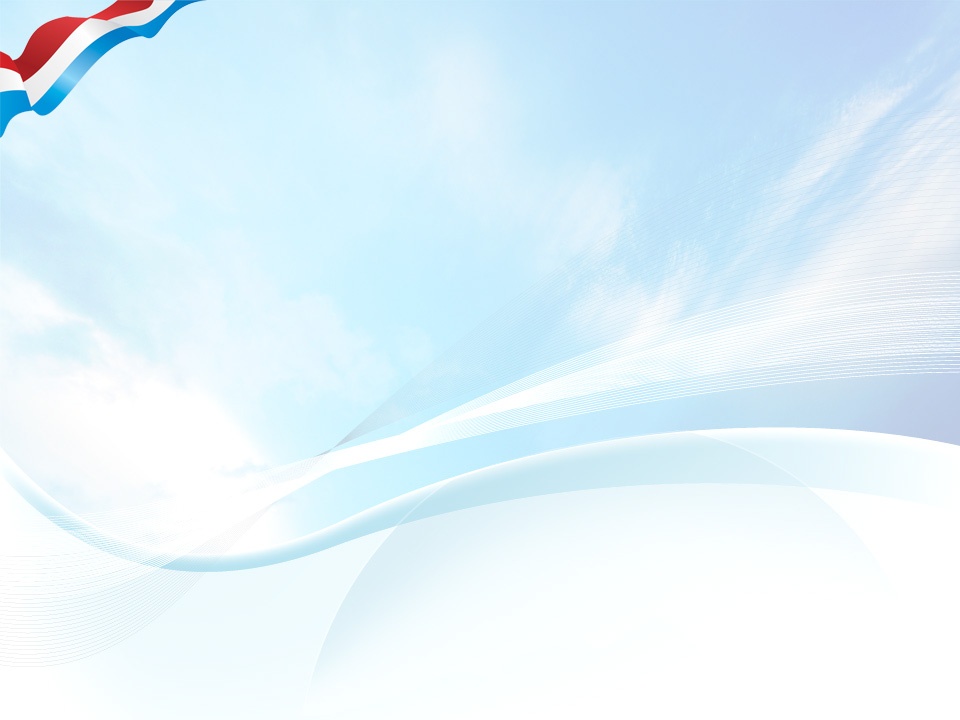 СКАЗКА ЛОЖЬ,
ДА В НЕЙ НАМЁК
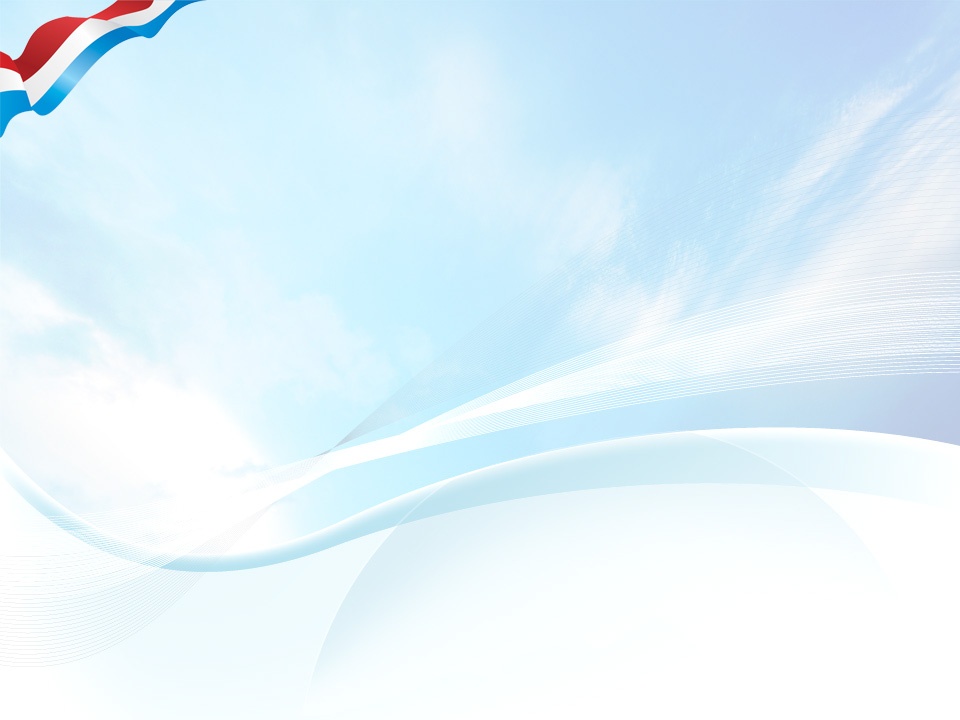 Каким правом воспользовалась лягушка из сказки В.Гаршина, отправившись в путешествие?

Какое право крысы Шушеры нарушил Папа Карло, запустив в нее свой башмак? 

 Какое право нарушала мачеха, не пуская Золушку на бал?

 Каким правом воспользовался Балда, нанявшись на работу к попу?

 Какое право нарушил волк, ворвавшись в дом козы и семерых козлят?
Право на свободу передвижений
Унижение достоинства  личности
Право на отдых
Право на труд
Неприкосновенность жилища
Право на жизнь
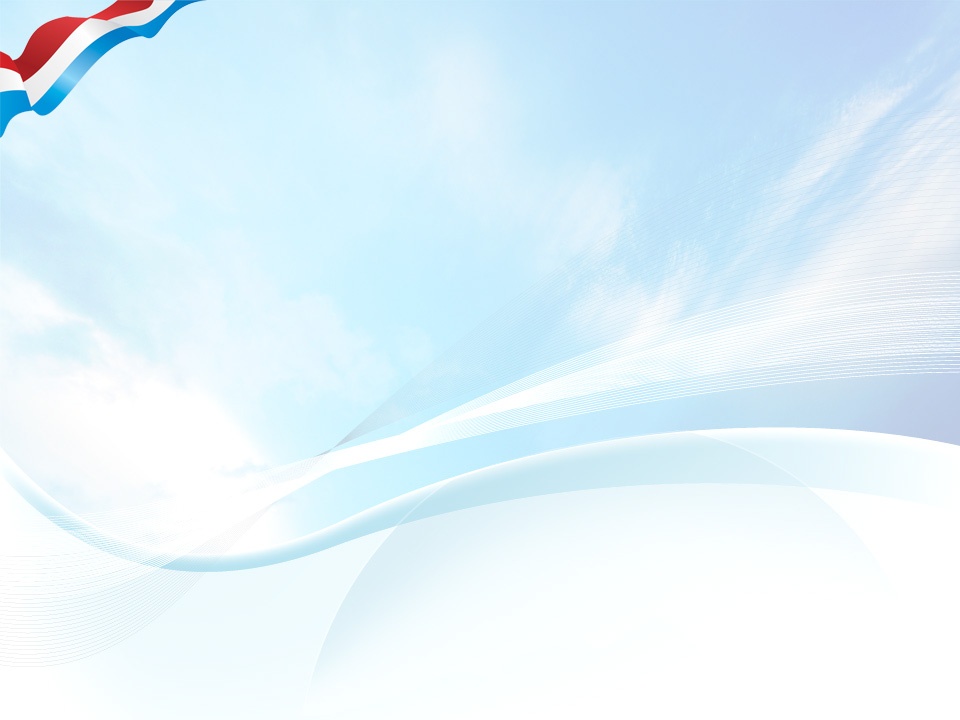 Каким правом воспользовалась Настенька из сказки «Аленький цветочек», отправляясь во дворец к чудовищу? 
Какое право нарушила лиса из сказки «Лиса и заяц»? 

Какое право нарушил Буратино,    схватив Шушару за хвост?.
Какое право главной героини было несколько раз нарушено в сказке «Дюймовочка»? 

Какое право Маугли в одноимённой сказке Киплинга постоянно пытался нарушить Шерхан? 
Каким правом не воспользовался Буратино, продав азбуку за пять золотых?
Право на свободу передвижения
Право на неприкосновенность жилища
Право на личную неприкосновенность
Право на свободу вступления в брак
Право на жизнь
Правом на образование
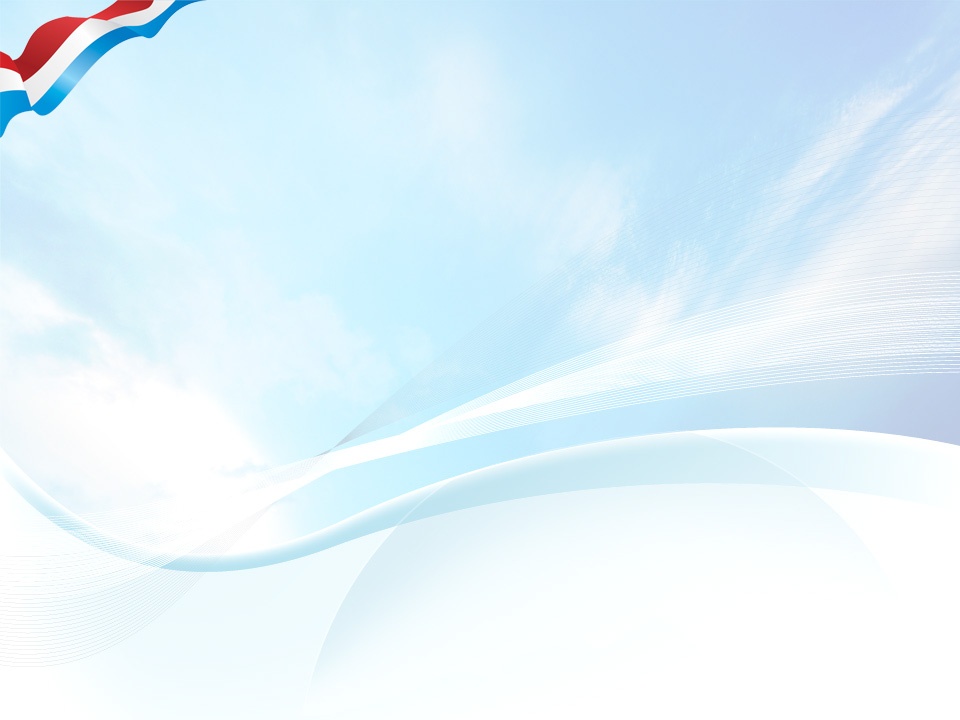 АНАГРАММЫ
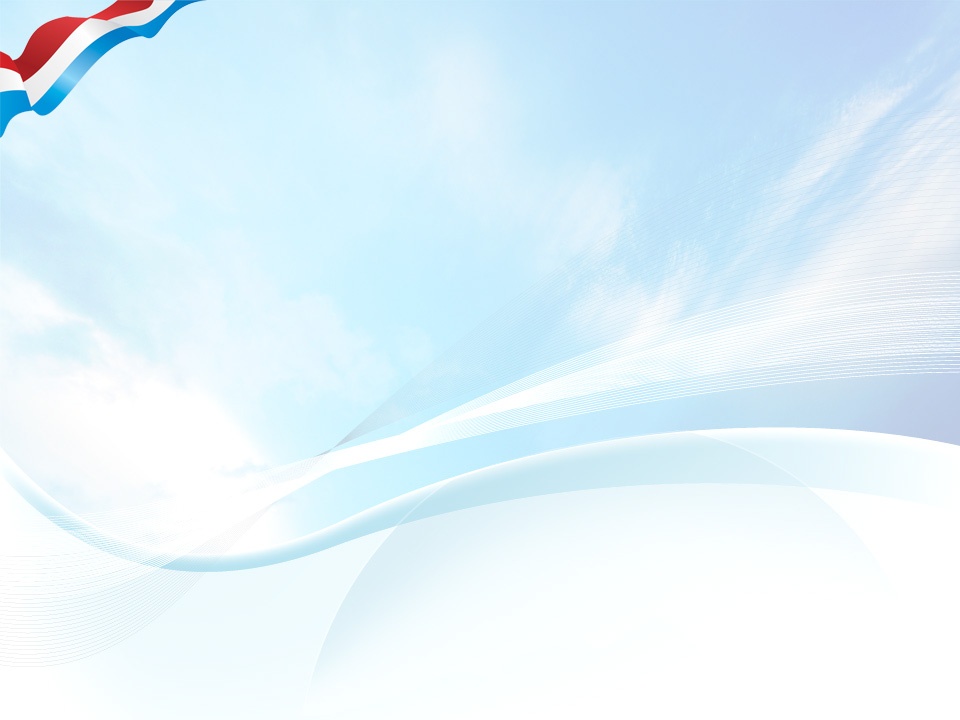 К О Р Ё Н Б Е
М Я С Ь Е
А Р А Н С Т
К У Н Т Е М О Д
К О Н З А
И П О К А Л И Т
З И Н Ь Ж И
Д И Л И Е Т О Р
РЕБЕНОК
СЕМЬЯ
СТРАНА
ДОКУМЕНТ
ЗАКОН
ПОЛИТИКА
ЖИЗНЬ
РОДИТЕЛИ
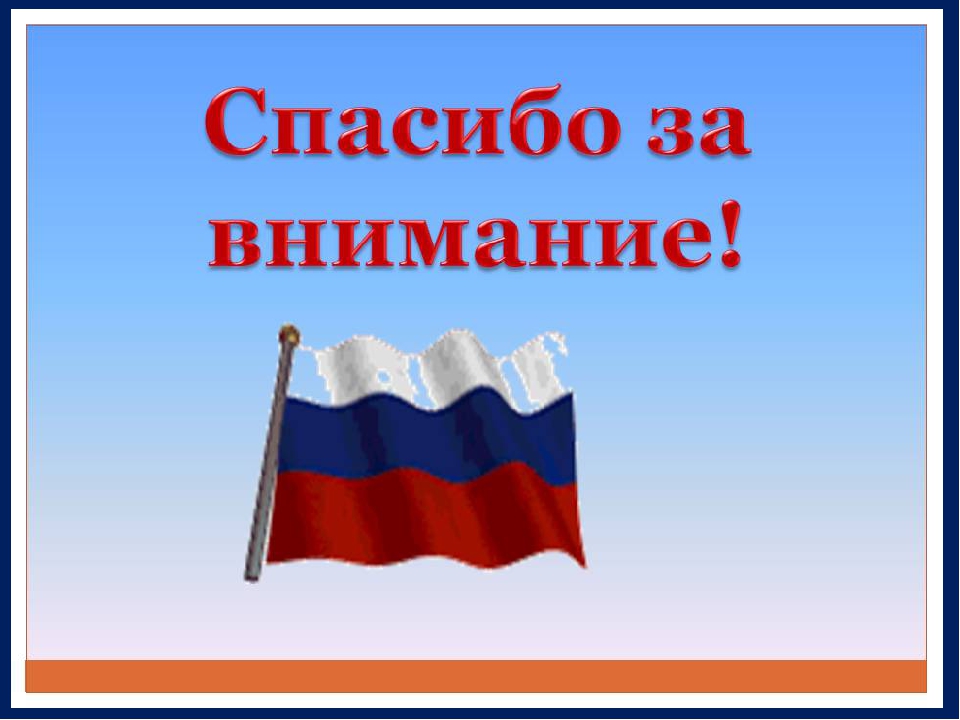